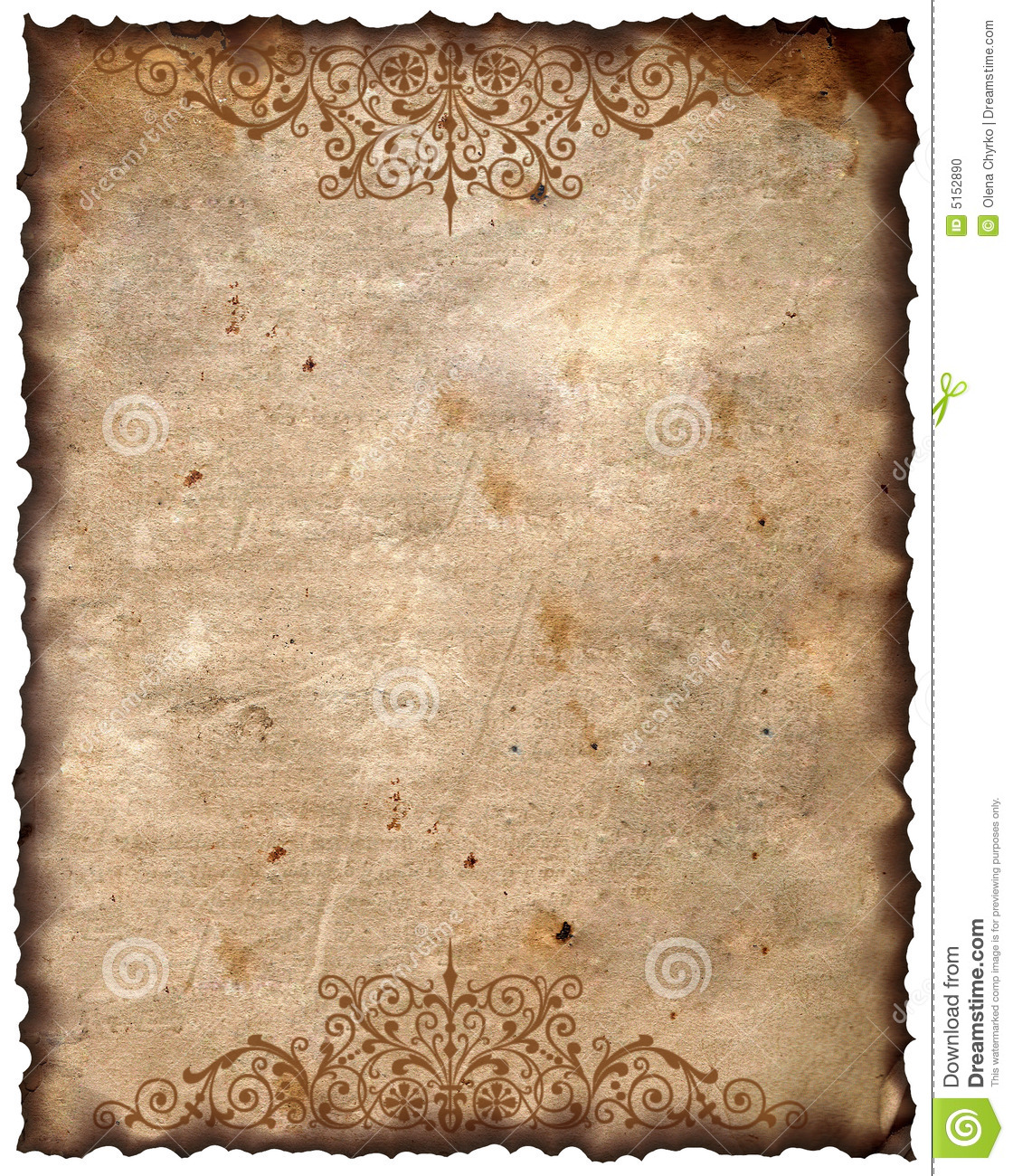 EDUCAÇÃO PÚBLICA E A BASE NACIONAL COMUM CURRICULAR -BNCC
Profª. Drª. Maria Cristina Gomes Machado
Objetivo
Discutir a situação educacional e a política educacional normatizada no Brasil, com ênfase na Base Nacional Comum Curricular – BNCC.
Qual é o Diagnóstico da educação atual?
Há 48,6 milhões de matrículas nas 184,1 mil escolas de educação básica no Brasil;
 A rede municipal detém 47,5% das matrículas na educação básica apresentando um aumento de 0,7 p.p. na participação em relação a 2016;
 A rede estadual participa com 33,4% da matrícula da educação básica;
 A rede privada tem uma participação de 18,3% no total de matrículas na educação básica;
 A rede federal tem uma participação inferior a 1%;

Enquanto as matrículas da rede privada estão predominantemente localizadas em escolas urbanas (99,1%), a rede municipal é a que apresenta a maior proporção de matrículas em escolas rurais (19,9%);

Problemas encontrados: Necessidade de ampliação do atendimento infantil e Ensino Médio, acompanhado de melhora da qualidade de ensino em todos os níveis e diminuição dos índices de evasão escolar no Ensino Médio.
Defesa da escola pública – reafirmação de preceitos republicanos
Papel do Estado no financiamento educacional;

Gratuidade;

Obrigatoriedade;

Laicidade;

Universalização do ensino.
O que nos ensina a História brasileira?

Os projetos e propostas de instrução pública ou educação pública desde a década de 1870 em especial:
	- apresentavam: - a gratuidade como fundamento geral 				                           (prevista na Constituição de 1824); 
			           - a obrigatoriedade como ideal a ser alcançado.
	- questionavam:
a obrigatoriedade do ensino religioso nas escolas, para garantir as liberdade modernas, tais como a liberdade de culto;
a coeducação dos sexos;
os conteúdos escolares;
o método de ensino.
Para efetivar-se a educação como um direito, era preciso que o Estado a ofertasse.

Contudo a liberdade de ensino era reivindicada frente à organização do ensino implantada pela Igreja Católica e as dificuldades financeiras do próprio Estado para executar reformas de maior porte.

Níveis de ensino:
Jardim de infância
    			         elementar
Escola primária
			         complementar
			             ginásio
Escola secundária 
		                                  escola normal
Com base no estudo sobre esses debates e disputas, percebemos que a mudança do regime político de Monarquia para República não alterou o cenário da precariedade do ensino.
Os temas educacionais mostram:

a) continuidades na questão da gratuidade e obrigatoriedade;

b) descontinuidades nas questões de laicidade, coeducação dos sexos, conteúdos escolares e metodologia de ensino.

     Há avanços e retrocessos nos debates sobre educação.
Em síntese ...
No período republicano, a situação de precariedade do ensino, embora houvesse transformações na economia e na política, manteve continuidade com a realidade descrita no período imperial:

as dificuldades para garantir a gratuidade esbarravam nos parcos recursos estaduais;

a obrigatoriedade não podia ser fiscalizada devido a falta de estrutura e número de inspetores escolares;
o número de escolas era insuficiente para atender a demanda;

a coeducação dos sexos esteve presente em todas as leis, variando a idade em que seria aceito a convivência de meninos e meninas nos bancos escolares. A diferença de gênero se manifestava também na idade limite para a obrigatoriedade de ensino, as meninas estudariam até os doze anos e os meninos até os quatorze anos de idade.
No âmbito nacional, Schelbauer (1998) sintetizou que a educação do povo, entre 1870 a 1914, ficou no rol das “ideias que não se realizam”.

	“[...] apesar da ênfase dos discursos, a educação não parecia fazer parte da lista de prioridades do Estado, tendo em vista outras exigências mais urgentes e de retorno imediato como: o crédito agrícola, a introdução de máquinas e a criação de vias para o escoamento da produção” (SCHELBAUER, 1998, p. 133).
As políticas de instrução pública foram marcadas por (des) continuidades. 

O debate educacional iniciado no século XIX, em pleno período escravista, mantinha-se presente no início da República.
No século que se iniciou, século XXI, os  problemas educacionais se referem a necessidade de universalização da Educação Básica, a evasão e a baixa qualidade do ensino.
Na busca de soluções algumas medidas foram tomadas para o atendimento das demandas nacionais e acompanhamento das agendas internacionais (AGENDA 2030):

PLANO DE DESENVOLVIMENTO DA EDUCAÇÂO;

BASE NACIONAL COMUM CURRICULAR (BNCC).
 Seriam suficientes???
Definidas as metas educacionais, como efetivá-las? Quais os melhores conteúdos? Quais os melhores métodos?
Debate entre Humanistas e Utilitaristas – o confronto continua
Como garantir o Artigo 205 da Constituição Federal de 1988: “ [...] a educação, direito de todos e dever do Estado e da família, será promovida e incentivada com a colaboração da sociedade, visando ao pleno desenvolvimento da pessoa, seu preparo para o exercício da cidadania e sua qualificação para o trabalho (BRASIL, 1988).

Para atender a tais finalidades prevê que “fixados conteúdos mínimos para o ensino fundamental, de maneira a assegurar formação básica comum e respeito aos valores culturais e artísticos, nacionais e regionais” (BRASIL, 1988).

O que os estudantes devem aprender – saber e aplicar.
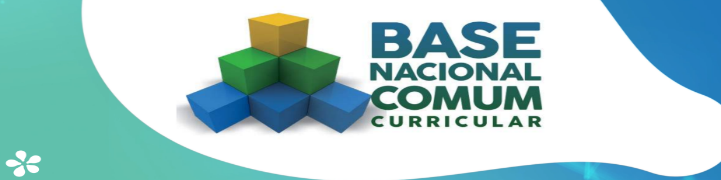 RESULTADOS DA DISCUSSÃO – para virar o jogo na Educação:
A criação de leis e de documentos referenciais para a escola não são iguais em sua implementação material;

Clara contradição entre o objetivo e a realização, de modo que a educação precisa ser pensada conforme afirmava, em 1959, Anísio Teixeira: Educação não é privilégio (1999);

As mudanças estruturais na escola e instrumentalização dependem das condições materiais, logo, têm suas realizações comprometidas – dificuldade de financiamento regular;
Construção de escolas adequadas e jornada escolar de tempo integral;
 O Censo Escolar revelou que o Ensino Médio é o segmento com maiores necessidades, na Educação Nacional;
 As matrículas do Médio vem caindo, em contrapartida há aumento da evasão e repetência;
 A Educação Nacional, portanto, concentra seus problemas tanto na estruturação quanto no desenvolvimento de projetos pedagógicos voltados, terminantemente, ao mercado, em detrimento das Humanidades.
 
Fica uma questão: A Educação é para todos?
Documentos gerais como a Constituição e a LDBEN, detém princípios não cumpridos mantendo-se um modelo escolar autoritário e alienador;

 A maioria das metas do PNE não foram atingidas, exemplificando a depência do progresso material que a promova;

 A BNCC pretende afirmar as “competências e habilidades”, demonstrando um caráter mercantilista e mercadológica de educação;
Necessidade de valorização dos professores com aumento de salários;
Para Saviani (2016, p. 73), no final de 1970, “[...] a noção de uma base comum emergiu como uma ideia-força do movimento pela reformulação dos cursos de formação de educadores”. 
- I Conferência Brasileira de Educação, SP, 1980;
-  ANFOPE, 1990;
A Lei 5.692/71, no artigo quarto determinava que os currículos de primeiro e segundo graus deveriam ter um núcleo comum, obrigatório em âmbito nacional e uma parte diversificada;
Com a LDB de 1996 há estímulo para a criação de sistemas descentralizados  e indicavam a ideia de uma base curricular comum;
Na Carta Constitucional de 1988, artigo 210, se reconhece que é necessário a fixação de conteúdos mínimos para o ensino fundamental – formação básica comum.
Os conteúdos mínimos podem limitar o direito a educação e aprendizagem dos alunos?
Saviani (2016) questiona – o secundário pode tomar o lugar do que é principal?
Os conteúdos mínimos curriculares podem fixar a ação pedagógica, desvinculado da formação integral do aluno?
Contexto conservador e privatista marca o período de tramitação da BNCC
Disputas teórico-práticas entre os setores público e privado:
A) A aprendizagem como direito universal;
B) O campo do Gênero e identidades, diluíram-se no item diversidade (adequou-se ao modelo de sociedade conservador;
C)A menção do termo “competências e habilidades”
Integral  - Plural (individualidades) – Singular (dentro das diferenças) – Protagonismo/Projeto de vida
A Base Nacional Comum Curricular (BNCC) é um documento de caráter normativo que define o conjunto orgânico e progressivo de aprendizagens essenciais que todos os alunos devem desenvolver ao longo das etapas e modalidades da Educação Básica, de modo a que tenham assegurados seus direitos de aprendizagem e desenvolvimento, em conformidade com o que preceitua o Plano Nacional de Educação (PNE). Este documento normativo aplica-se exclusivamente à educação escolar, tal como a define o § 1º do Artigo 1º da Lei de Diretrizes e Bases da Educação Nacional (LDB, Lei nº 9.394/1996), e está orientado pelos princípios éticos, políticos e estéticos que visam à formação humana integral e à construção de uma sociedade justa, democrática e inclusiva, como fundamentado nas Diretrizes Curriculares Nacionais da Educação Básica (DCN) .
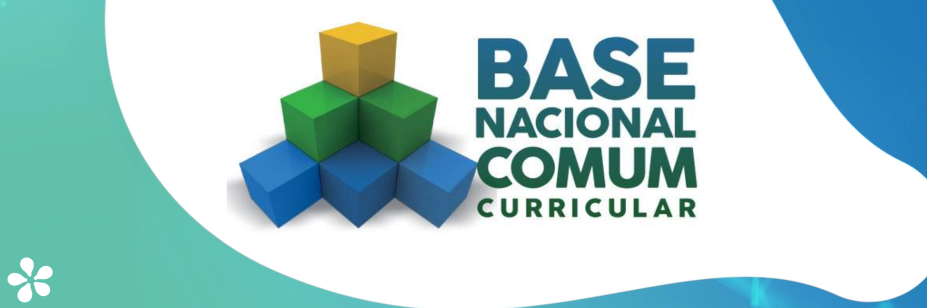 Com base nesses marcos constitucionais, a LDB, no Inciso IV de seu Artigo 9º, afirma que cabe à União estabelecer, em colaboração com os Estados, o Distrito Federal e os Municípios, competências e diretrizes para a Educação Infantil, o Ensino Fundamental e o Ensino Médio, que nortearão os currículos e seus conteúdos mínimos, de modo assegurar formação básica comum (BRASIL, 1996; ênfase adicionada).
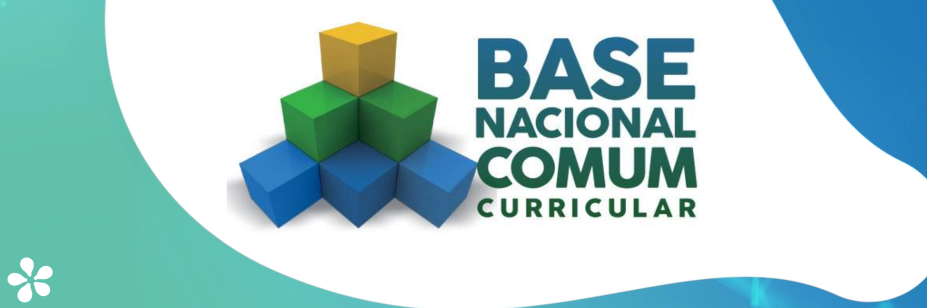 Nesse artigo, a LDB deixa claros dois conceitos decisivos para todo o desenvolvimento da questão curricular no Brasil. O primeiro, já antecipado pela Constituição, estabelece a relação entre o que é básico-comum e o que é diverso em matéria curricular: as competências e diretrizes são comuns, os currículos são diversos. O segundo se refere ao foco do currículo. Ao dizer que os conteúdos curriculares estão a serviço do desenvolvimento de competências, a LDB orienta a definição das aprendizagens essenciais, e não apenas dos conteúdos mínimos a ser ensinados. Essas são duas noções fundantes da BNCC.
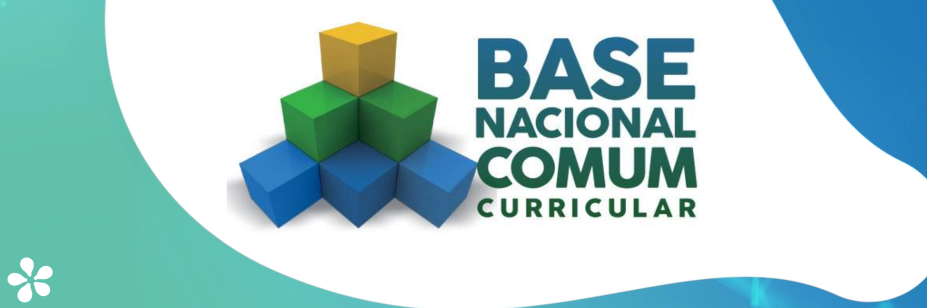 A relação entre o que é básico-comum e o que é diverso é retomada no Artigo 26 da LDB, que determina que

os currículos da Educação Infantil, do Ensino Fundamental e do Ensino Médio devem ter base nacional comum, a ser complementada, em cada sistema de ensino e em cada estabelecimento escolar, por uma parte diversificada, exigida pelas características regionais e locais da sociedade, da cultura, da economia e dos educandos (BRASIL, 1996; ênfase adicionada).
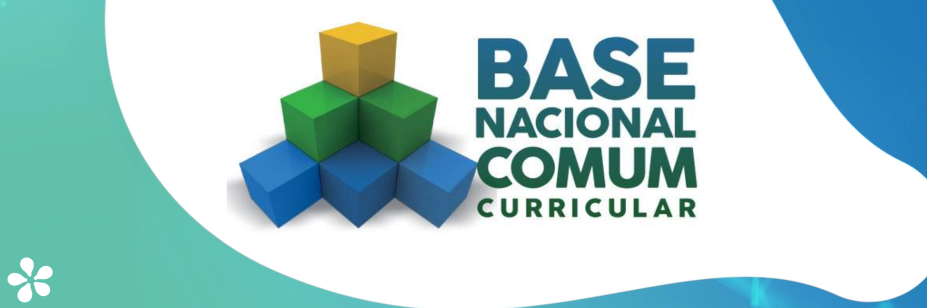 Essa orientação induziu à concepção do conhecimento curricular contextualizado pela realidade local, social e individual da escola e do seu alunado, que foi o norte das diretrizes curriculares traçadas pelo Conselho Nacional de Educação (CNE) ao longo da década de 1990, bem como de sua revisão nos anos 2000.

Em 2010, o CNE promulgou novas DCN, ampliando e organizando o conceito de contextualização como “a inclusão, a valorização das diferenças e o atendimento à pluralidade e à diversidade cultural resgatando e respeitando as várias manifestações de cada comunidade”, conforme destaca o Parecer CNE/CEB nº 7/2010.
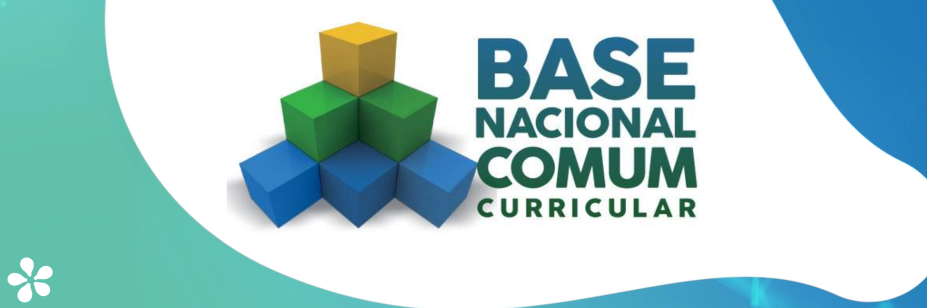 Em 2017, com a alteração da LDB por força da Lei nº 13.415/2017, a legislação brasileira passa a utilizar, concomitantemente, duas nomenclaturas para se referir às finalidades da educação:

Art. 35-A. A Base Nacional Comum Curricular definirá direitos e objetivos de aprendizagem do ensino médio, conforme diretrizes do Conselho Nacional de Educação, nas seguintes áreas do conhecimento [...]
Art. 36. § 1º A organização das áreas de que trata o caput e das respectivas competências e habilidades será feita de acordo com critérios estabelecidos em cada sistema de ensino (BRASIL, 2017 8 ; ênfases adicionadas).
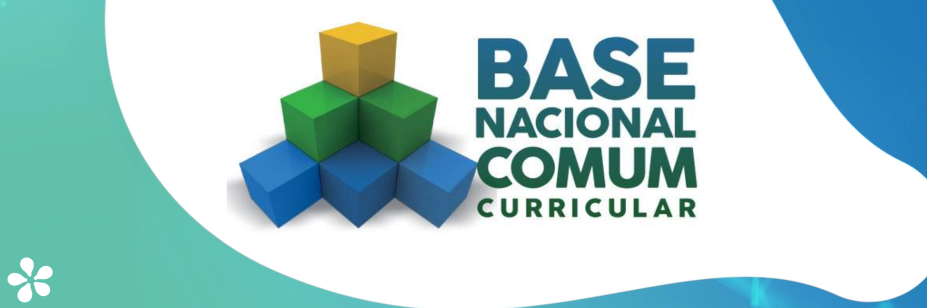 Trata-se, portanto, de maneiras diferentes e intercambiáveis para designar algo comum, ou seja, aquilo que os estudantes devem aprender na Educação Básica, o que inclui tanto os saberes quanto a capacidade de mobilizá-los e aplicá-los.
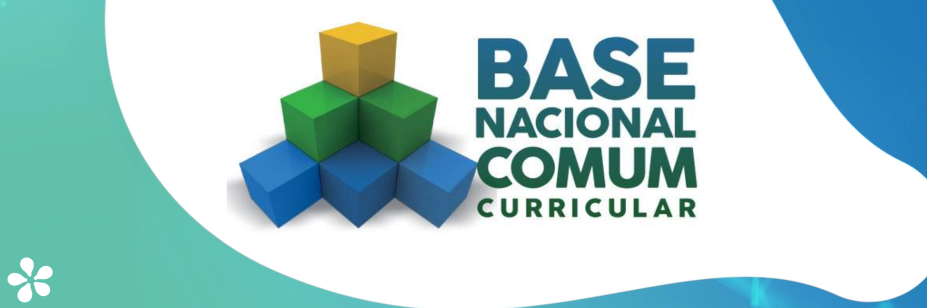 COMPETÊNCIAS GERAIS DA EDUCAÇÃO BÁSICA (BNCC):
1. Valorizar e utilizar os conhecimentos historicamente construídos sobre o mundo físico, social, cultural e digital para entender e explicar arealidade, continuar aprendendo e colaborar para a construção de uma sociedade justa, democrática e inclusiva;
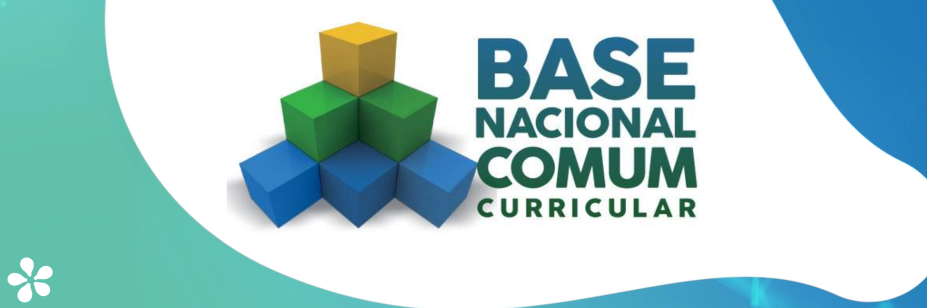 2. Exercitar a curiosidade intelectual e recorrer à abordagem própria das ciências, incluindo a investigação, a reflexão, a análise crítica, a imaginação e a criatividade, para investigar causas, elaborar e testar hipóteses, formular e resolver problemas e criar soluções (inclusive tecnológicas) com base nos conhecimentos das diferentes áreas;

 3. Valorizar e fruir as diversas manifestações artísticas e culturais, das locais às mundiais, e também participar de práticas diversificadas da produção artístico-cultural;
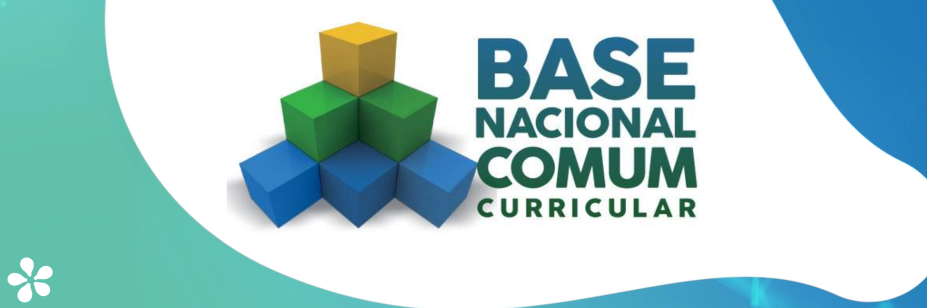 4. Utilizar diferentes linguagens – verbal (oral ou visual-motora, como Libras, e escrita), corporal, visual, sonora e digital –, bem como conhecimentos das linguagens artística, matemática e científica, para se expressar e partilhar informações, experiências, ideias e sentimentos em diferentes contextos e produzir sentidos que levem ao entendimento mútuo;
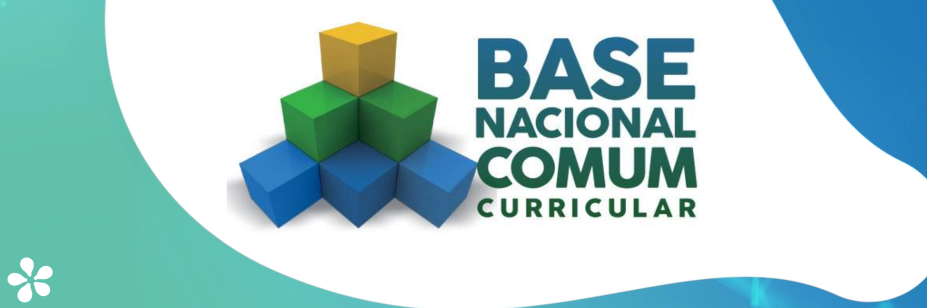 5. Compreender, utilizar e criar tecnologias digitais de informação e comunicação de forma crítica, significativa, reflexiva e ética nas diversaspráticas sociais (incluindo as escolares) para se comunicar, acessar e disseminar informações, produzir conhecimentos, resolver problemas e exercer protagonismo e autoria na vida pessoal e coletiva;
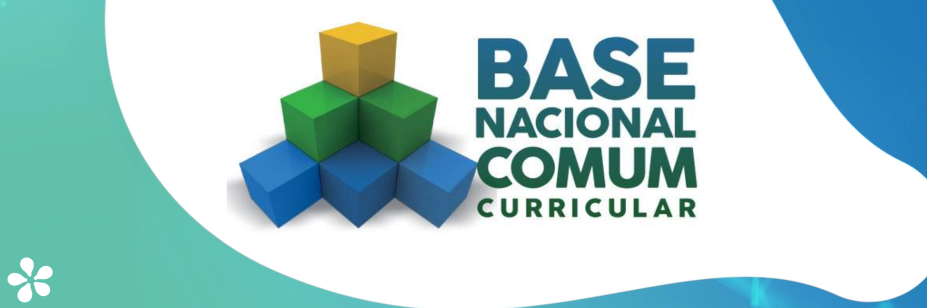 6. Valorizar a diversidade de saberes e ivências culturais e apropriar-se de conhecimentos e experiências que lhe possibilitem entender as relações próprias do mundo do trabalho e fazer escolhas alinhadas ao exercício da cidadania e ao seu projeto de vida, com liberdade, autonomia, consciência crítica e responsabilidade;
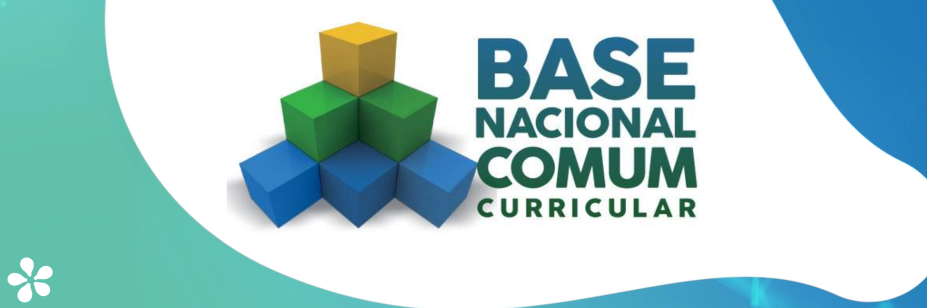 7. Argumentar com base em fatos, dados e informações confiáveis, para formular, negociar e defender ideias, pontos de vista e decisões comuns que respeitem e promovam os direitos humanos, a consciência socioambiental e o consumo responsável em âmbito local, regional e global, com posicionamento ético em relação ao cuidado de si mesmo, dos outros e do planeta.
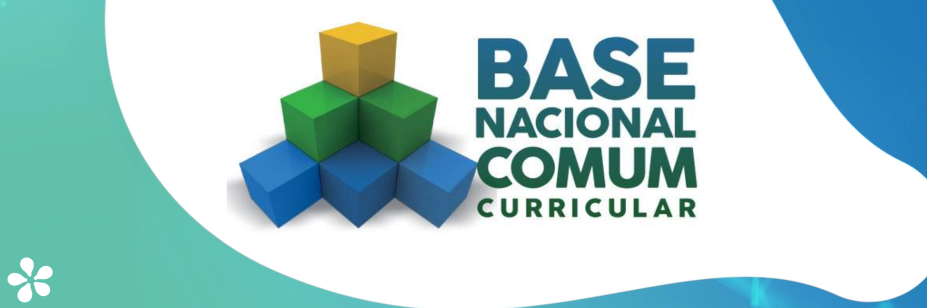 8. Conhecer-se, apreciar-se e cuidar da saúde física e emocional, compreendendo-a na diversidade humana e reconhecendo suas emoções e as dos outros, com autocrítica e capacidade para lidar com elas.
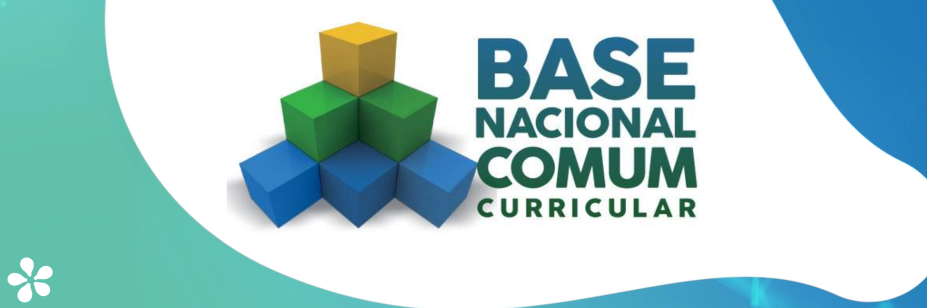 9. Exercitar a empatia, o diálogo, a resolução de conflitos e a cooperação, fazendo-a respeitar e promovendo o respeito ao outro e aos direitos humanos, com acolhimento e valorização da diversidade de indivíduos e de grupos sociais, seus saberes, identidades, culturas e potencialidades, sem preconceito de qualquer natureza.
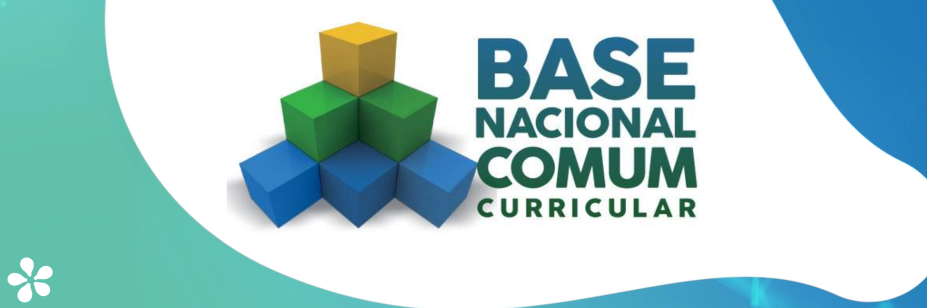 10. Agir pessoal e coletivamente com autonomia, responsabilidade, flexibilidade, resiliência e determinação, tomando decisões com base em princípios éticos, democráticos, inclusivos, sustentáveis e solidários.
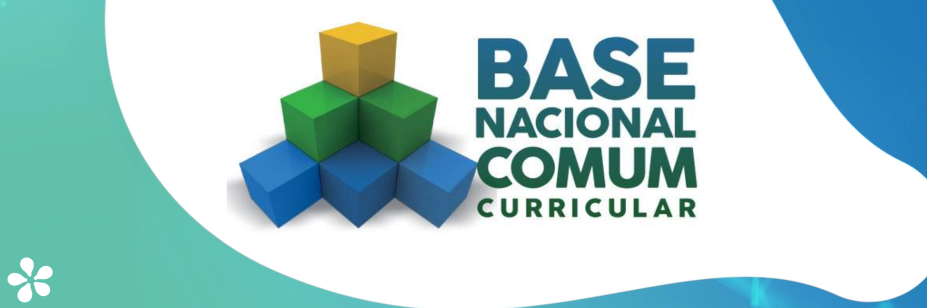 [...] a BNCC indica que as decisões pedagógicas devem estar orientadas para o desenvolvimento de competências. Por meio da indicação clara do que os alunos devem “saber” (considerando a constituição de conhecimentos, habilidades, atitudes e valores) e, sobretudo, do que devem “saber fazer” (considerando a mobilização desses conhecimentos, habilidades, atitudes e valores para resolver demandas complexas da vida cotidiana, do pleno exercício da cidadania e do mundo do trabalho), a explicitação das competências oferece referências para o fortalecimento de ações que assegurem as aprendizagens essenciais definidas na BNCC.
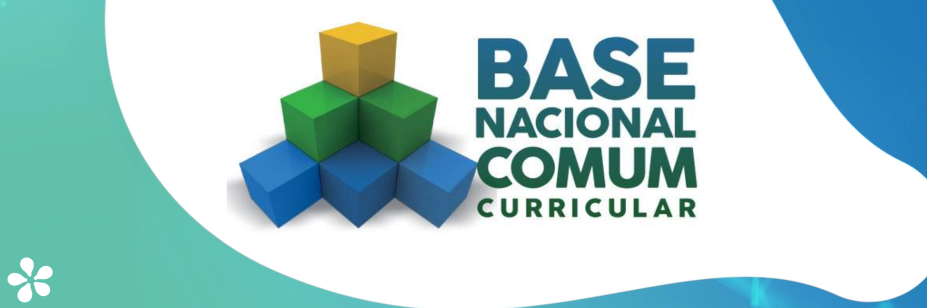 PROBLEMAS:
Quedas no número de matrículas;
 Queda significativa no Ensino Médio (menos de 200 mil em 2018);
 Entre os adolescentes de 15 a 17 anos, mais de 900 mil estão fora da escola;
 Queda das matrículas em escolas de tempo integral.
PONTO POSITIVO:
Aumento das matrículas na Educação Infantil, é preciso de estudos que avaliem as condições de atendimento.
RESULTADOS DA DISCUSSÃO:
A criação de leis e de documentos referenciais para a escola não são iguais a sua implementação material;

Clara contradição entre o objetivo e a realização;

As mudanças estruturais na escola e instrumentalização dependem das condições materiais, logo, têm suas realizações comprometidas;
Documentos gerais como a Constiuição e a LDBEN, detém princípios não cumpridos no modelo escolar autoritário e alienador;

 A maioria das metas do PNE não foram atingidas, exemplificando a depência do progresso material que a promova;

 A BNCC pretende afirmar as “competências e habilidades”, demonstrando um caráter mercantilista e mercadológica de educação;
O Censo Escolar revelou que o Ensino Médio é o segmento com maiores necessidades, na Educação Nacional;

 As matrículas do Médio vem caindo, em contrapartida há aumento da evasão e repetência;

 A Educação Nacional, portanto, concentra seus problemas tanto na estruturação quanto no desenvolvimento de projetos pedagógicos voltados, terminantemente, ao sistema capitalista.
REFERÊNCIAS:
BRASIL. Ministério da educação. Base Nacional Comum Curricular (BNCC): educação é a base. 2019. Disponível em: http://basenacionalcomum.mec.gov.br/. Acesso em: 13 abr. 2019. 

______. Ministério da educação. Censo Escolar 2017: notas estatísticas. Instituo Nacional de Estudos e Pesquisas Educacionais Anísio Teixeira (INEP). 2018. Disponível em: <http://inep.gov.br/censo-escolar>. Acesso em: 14 abr. 2019.
______. Ministério Da Educação. Relatório do 2º ciclo de monitoramente das metas do Plano Nacional de Educação – 2018. Diretoria de Estudos Educacionais (DIRED). Instituo Nacional de Estudos e Pesquisas Educacionais Anísio Teixeira (INEP). 2018. Disponível em: <http://portal.inep.gov.br/informacao-da-publicacao/-/asset_publisher/6JYIsGMAMkW1/document/id/1476034>. Acesso em: 14 abr. 2019.

______. Lei nº 13.005, de 25 de junho de 2014. Aprova o Plano Nacional de Educação – PNE e dá outras providências, 2014. Disponível em: <http://pne.mec.gov.br/18-planos-subnacionais-de-educacao/543-plano-nacional-de-educacao-lei-n-13-005-2014>. Acesso em: 14 abr. 2019.

______. Lei Nº 9.394, de 20 de dezembro de 1996. Estabelece as diretrizes e bases da educação nacional. Disponível em: <http://www.planalto.gov.br/ccivil_03/leis/L9394.htm>. Acesso em: 13 abr. 2019.

______. Constituição da República Federativa do Brasil (de 5 de outubro de 1988). Disponível em: <http://www.planalto.gov.br/ccivil_03/Constituicao/Constituicao.htm>. Acesso: 13 abr. 2019.

MACHADO, Maria Cristina Gomes . Rui Barbosa. 1. ed. Recife: Massangana, 2010. v. 1. 120p .

MACHADO, Maria Cristina Gomes . Rui Barbosa - Pensamento e ação. 1. ed. Campinas ; Rio de Janeiro: Autores Associados; Fundação Casa de Rui Barbosa, 2002. v. 1. 185p

SAVIANI, Dermeval. Educação escolar, currículo e sociedade: o problema da Base Nacional Comum Curricular. Movimento Revista de Educação, ano 03, n. 4, 2016.

SCHELBAUER, Analete Regina. Ideias que não se realizaram: o debate sobre a educação do povo no Brasil de 1870 a 1914. Maringá: EDUEM, 1998.

TEIXEIRA, Anísio. Educação não é privilégio. 6 ed. Rio de Janeiro: UFRJ, 1999.